Intelligent Practice
Silent 
Teacher
Narration
Your Turn
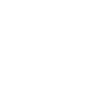 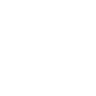 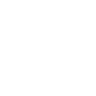 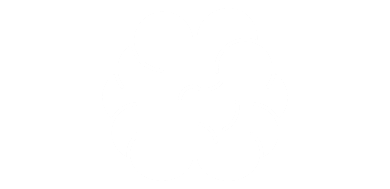 Practice
Worked Example
Your Turn
@mrbayew
@mrbayew
@mrbayew
Worked Example
Your Turn
@mrbayew
@mrbayew
@mrbayew
Worked Example
Your Turn
@mrbayew
@mrbayew
@mrbayew